Building a Security Net for Older Persons—China's Solution to Elder Abuse
Wang Shaozhong 
Vice President of China National Committee on Ageing

Cracow·Poland
June 15, 2019
Population Ageing in China
By the end of 2018, the population aged 60 and above in China reached 249 million, accounting for 17.9% of the total population. The population aged 65 and above was about 167 million, accounting for 11.9% of the total population. By 2050, the older population in China will be over 400 million, accounting for 30% of the total population.
2018
The diagram of older population in China
Major Measures：Promote the Legal System
In December 2012，the Law on the Protection of the Rights and Interests of Elderly People was amended from 6 chapters and 50 articles to 9 chapters and 85 articles.
In August 2015，Amendment to Criminal Law (9) was approved. It sets up the crime of abusing the person under guardianship and the person being cared.
In December 2015，Anti-domestic Violence Law was issued, which explicitly stipulates that older persons who suffer from family violence receive special protection.
In March 2013, the General Provisions of Civil Law was enacted, which perfected the regulations with respect to the guardianship.
A legal system in China to protect older persons' legitimate rights and interests and prevent them from abuse has taken shape.
Major Measures:Establish a Working Mechanism----Working Organizations on Ageing
State-level
Provincial-level
City-level
County-level
Subdistrict-level—Assign specific persons to manage the work on ageing
Community-level—554,000 Older People's Associations, covering more than 95% of the urban communities and 80% of the rural communities.
Working organizations on ageing
Make sure that there are special organizations and personnel  responsible for older people's business and addressing their difficulties.
Major Measures:Establish a Working Mechanism---Cooperation among Different Departments
“Opinions on Further Strenthening the Legal Protection on Older People's Rights”

People's Courts of all levels：Open green channel for older people to maintain their rights;give more help for older people to adduce evidence; promote judicial assistance to the poor elderly; specially protect older people's legitimate rights and interests during the judicial trial; investigate criminal responsibilities strictly in the case of elderly abuse and abandonment. 
Procuratorial organs of all levels: Quick handling the cases sued or appealed by the elderly; supervise and urge the dispatched tribunals and police substations to strengthen the work on protecting the elderly by issuing written suggestions and notice to rectify illegal act, etc.
Major Measures:Establish a Working Mechanism---Cooperation among Different Departments
Police stations of all levels:promptly dispose the emergency call and appeal from the elderly; punish the criminal act of elder abuse according to the law.
Judicial administrative organs of all levels:provide more assistance to different kinds of older people,including low-income, advance-aged, empty-nested and disabled, etc; strengthen the construction of the grass-root legal assistance station, the liaison station and the legal service hotline, etc.
Different departments cooperate to establish a working mechenism for protecting older people's rights.
Major Measures:Protect the Focous Groups
Anti-domesic violence: warning system, safety protection system
Protect the elderly with demantia: compulsory reporting system, 
      guardianship supervision system.
Protect the left-behind elderly in rural areas: a governmental document “the opinions on strenthening the care and service for the left-behind elderly in rural areas ”
Protect the poor older people:  the central government made some fundamental principles and the local govenments explore their own systems accordingly, such as “The Care and Service System for the Extremely Poor Older People”in Jiangsu Province.
Make different policies for different focus groups and provide special protection for those vulnerable to abuse.
Major Measures: Publicity and Education
Publicizing the related laws and regulations: Publicize the Law on the Protection of the Rights and Interests of Elderly People in the whole society, especially in schools, governments, communities and rural areas, etc. 
Media Publicity: the Law is publicized through mainstream medias by all kinds of way, such as public service advertising, live shows and grassroots immersion schemes, etc.
Evaluation: evaluation and rewards among the orgazinations working for protecting the rights of elderly.
Commemoration: 2016 is the 20th aniversary of the enaction of the Law on the Protection of the Rights and Interests of Elderly People.
A good social atmosphere of repecting the elderly is formed through publicity and education.
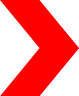 Major Messures: Encourage Social Participation
Public service activities: some law firms, notary offices, grass-root legal stations, judicial expertise institutions provide free or preferential service to those older people who need legal representative, writing legal documents and mediation, etc.
Volunteers: the governments, civil societies, schools, conmmunities and social organizations implement various voluntary activities throughout the year.
Mutual-assitance among older people: the elderly who are younger and healthier are encouraged to help those elderly  who are older and disabled voluntarily. The registered older volunteers are more than 20 million currently in China.
The participation of the whole society is of great significance in discovering and preventing the elerly abuse timely.
Thank you.